iPad-Konzept
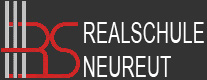 Digitalisierung
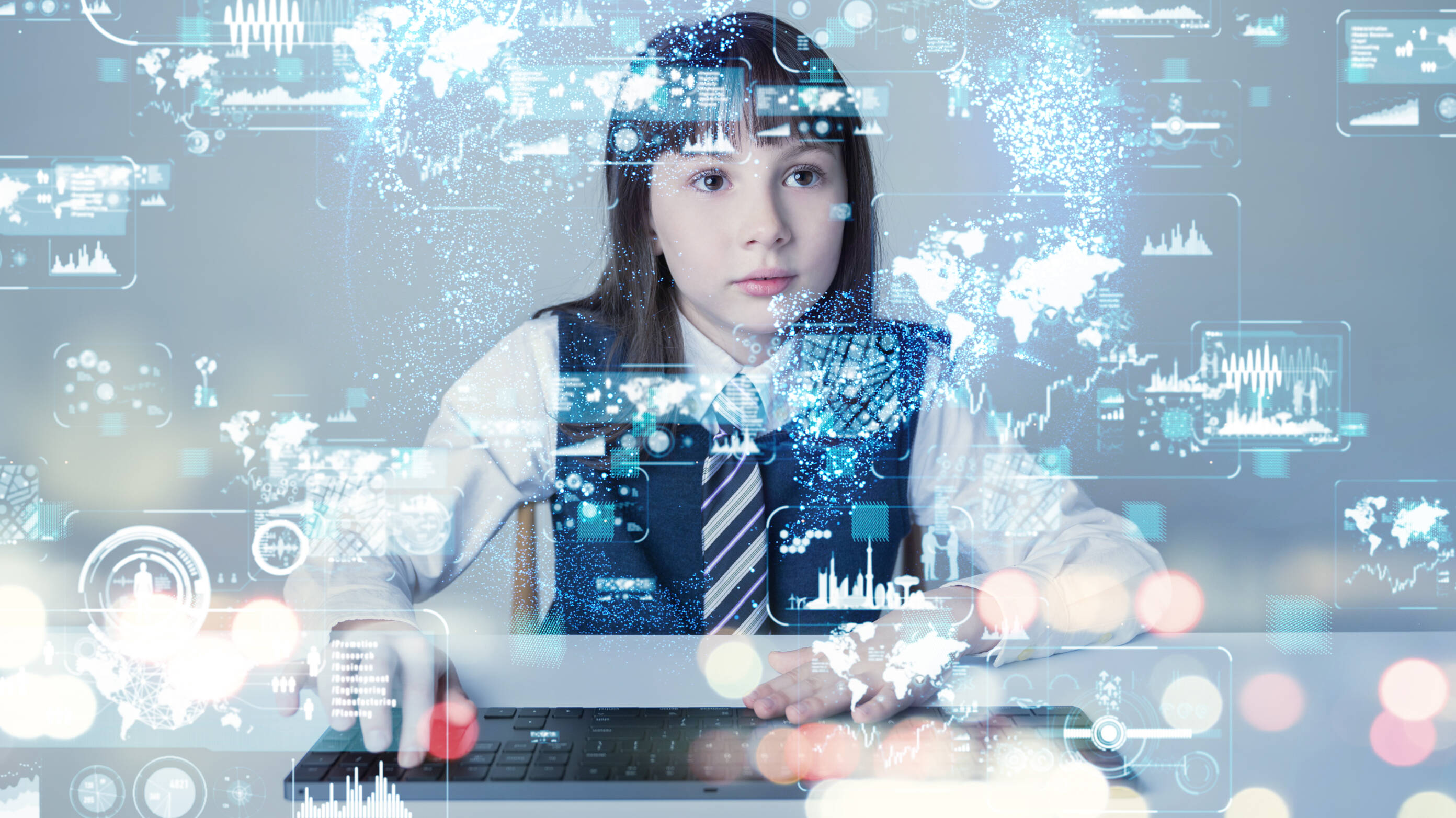 Ziele
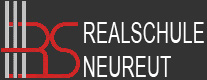 leichtere Schultasche, mit der man immer alles  langfristig und erweiterbar dabei hat
1
Möglichkeiten vielfältigen Unterrichts nutzen
2
Medienbildung im Fachunterricht stärken  und dabei digitale Geräte als produktive Arbeitsgeräte nutzen lernen
3
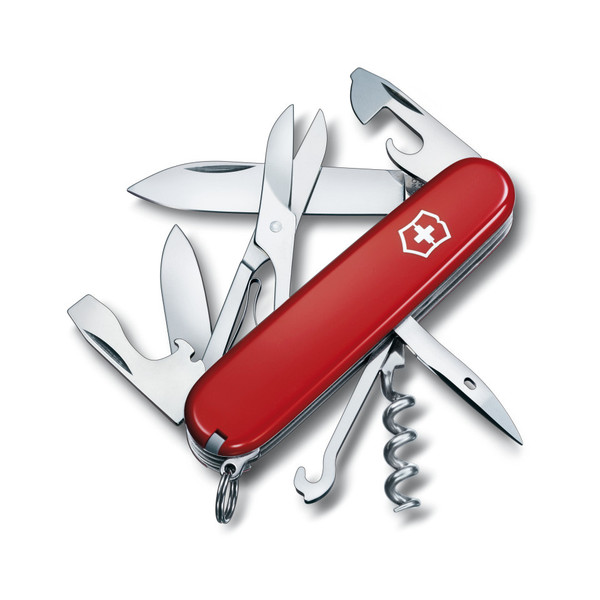 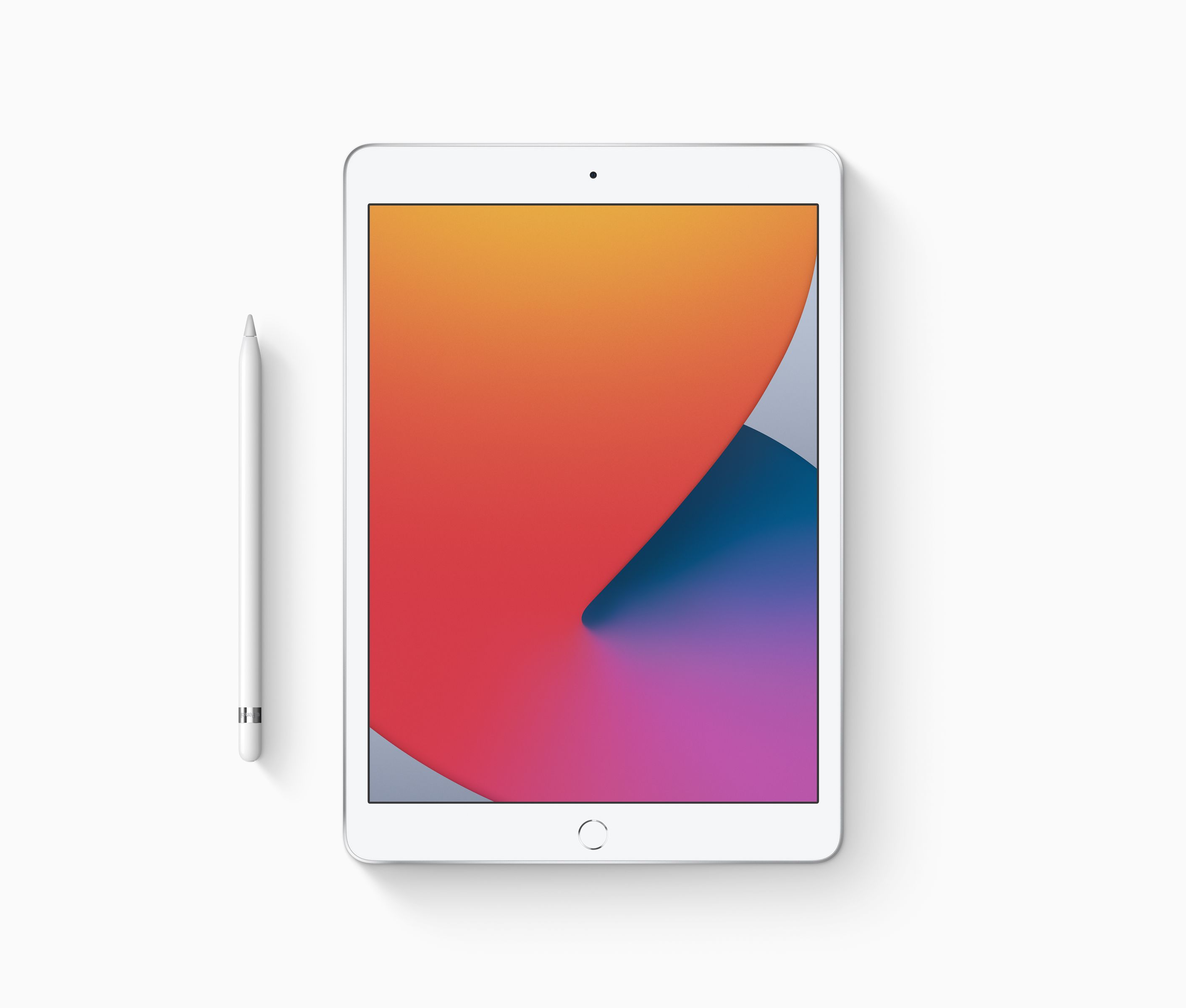 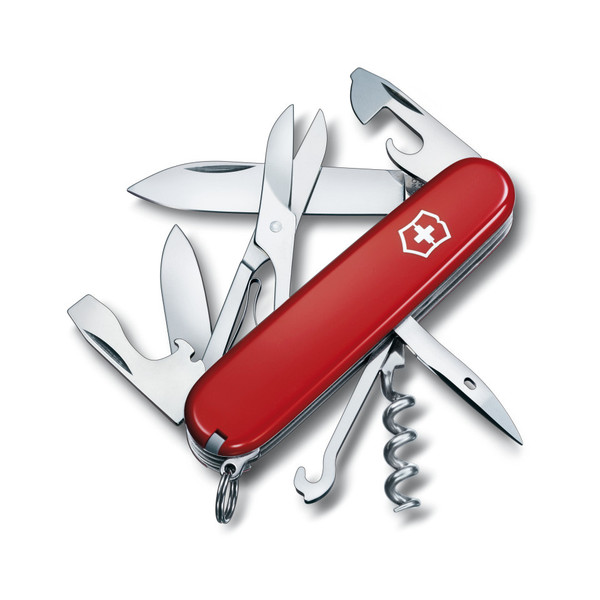 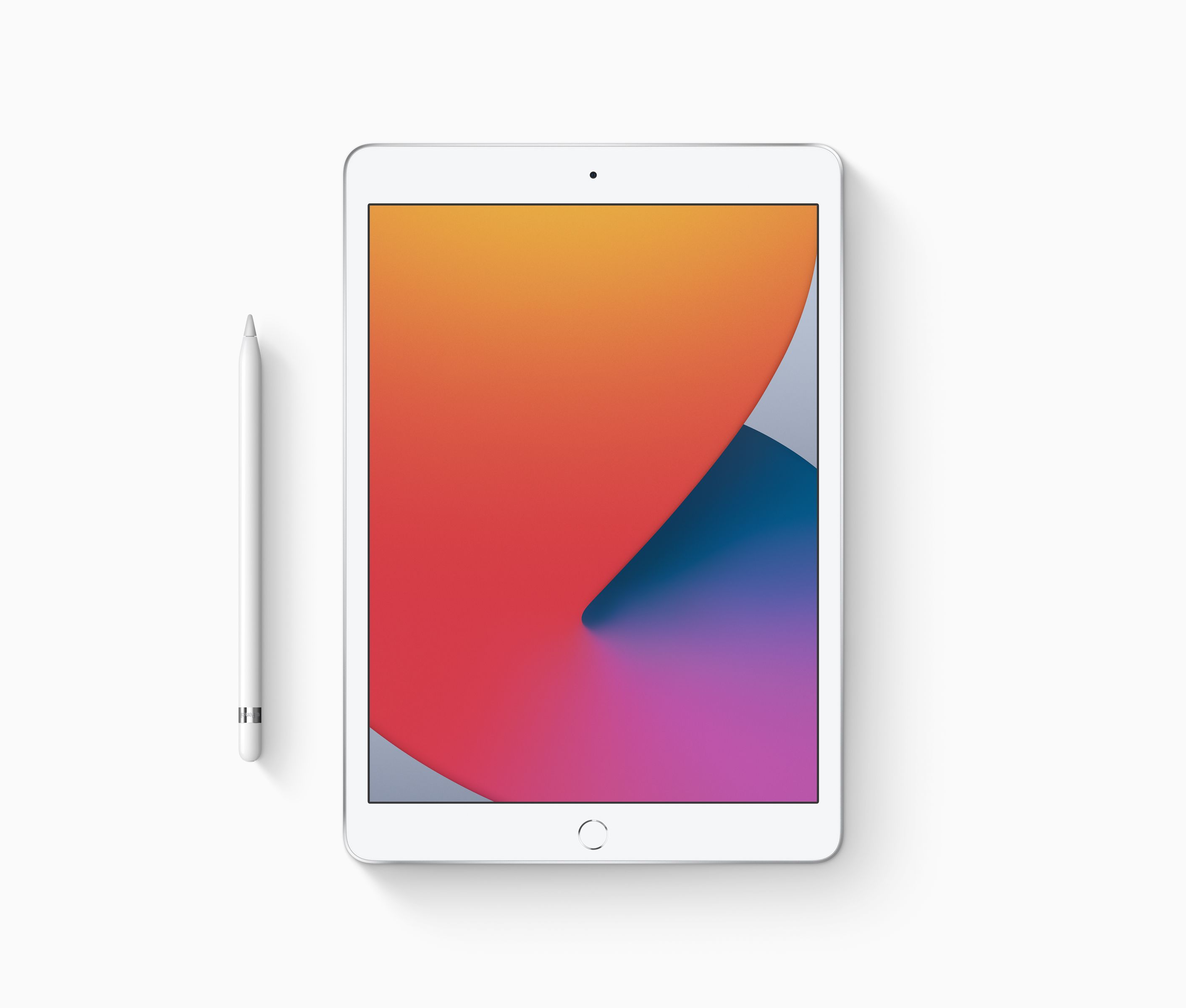 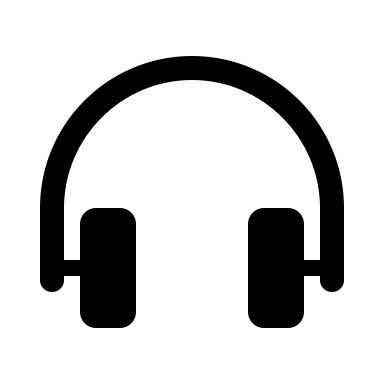 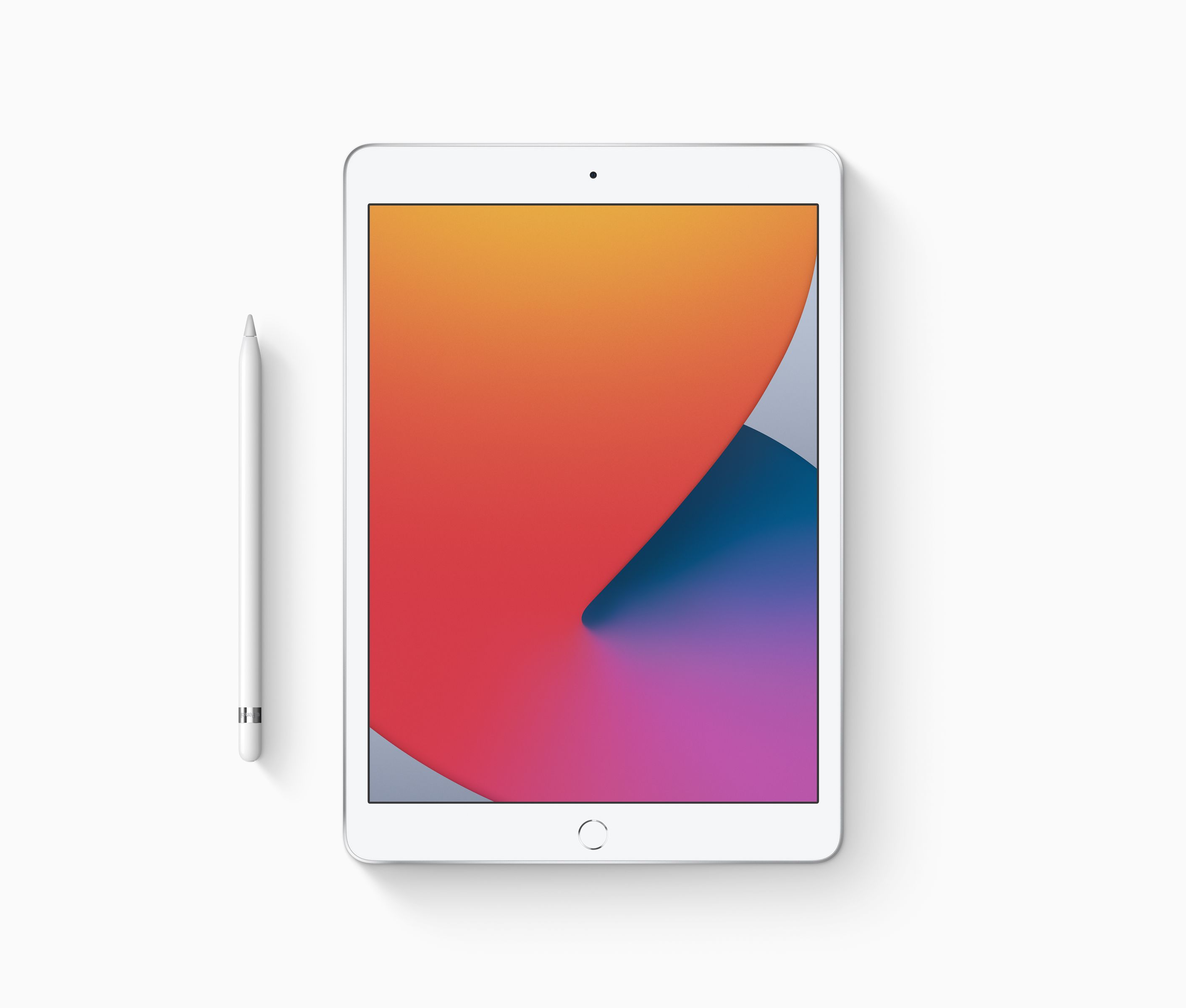 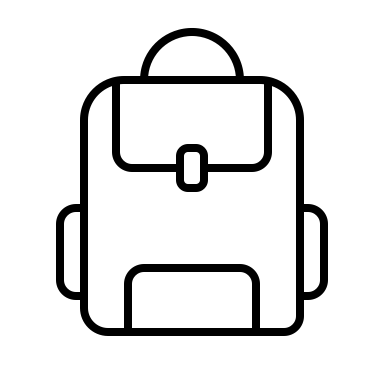 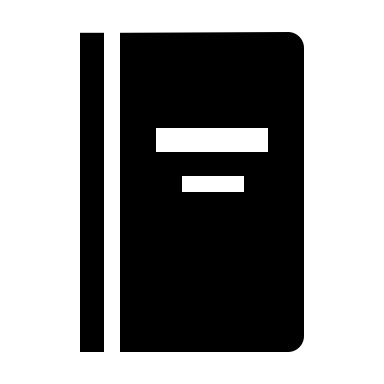 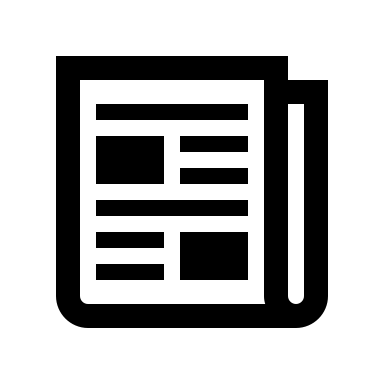 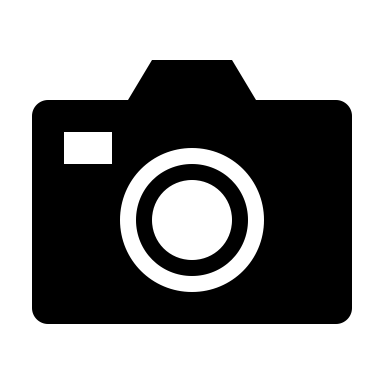 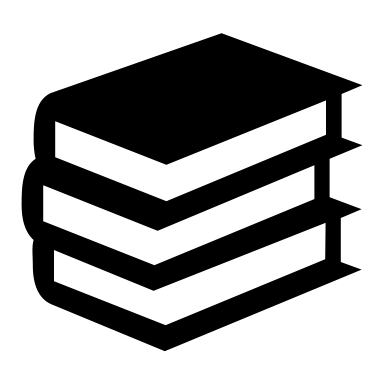 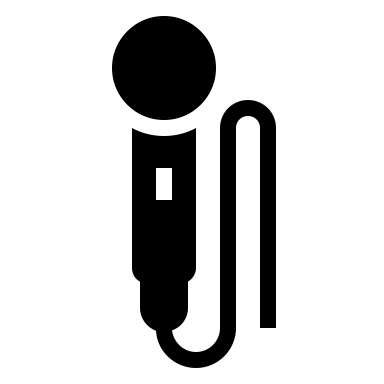 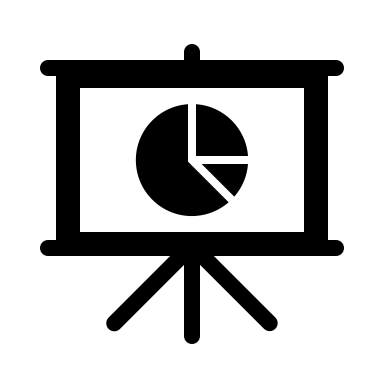 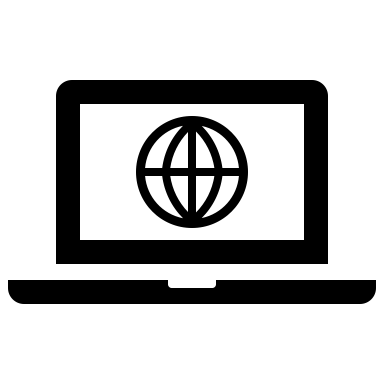 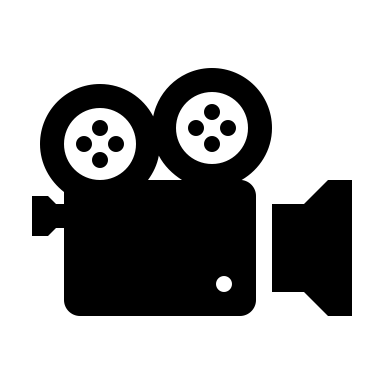 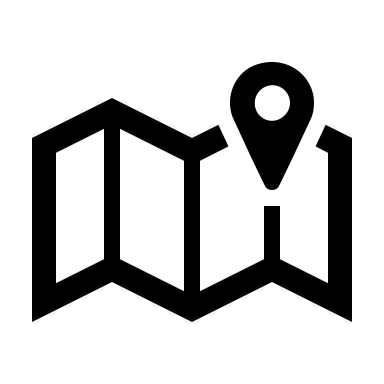 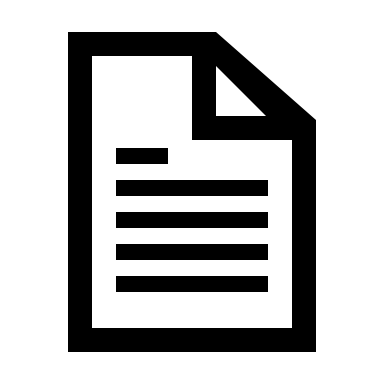 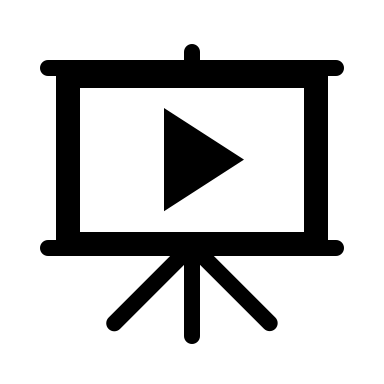 Unterrichtsbeispiele
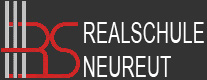 Mögliche Funktion im Unterricht
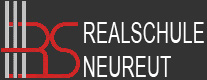 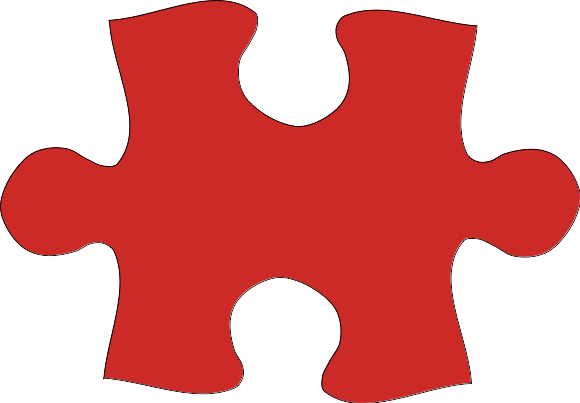 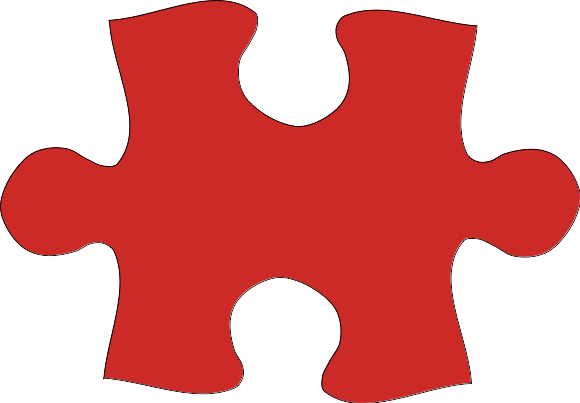 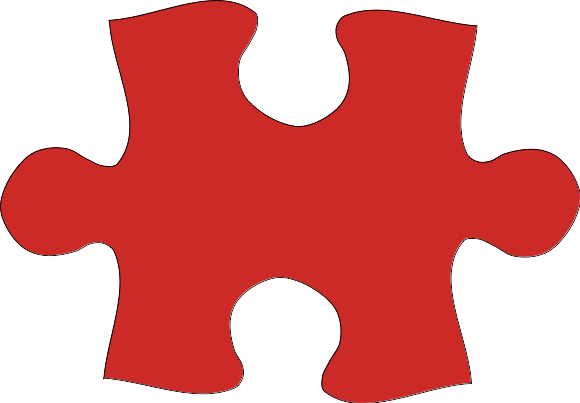 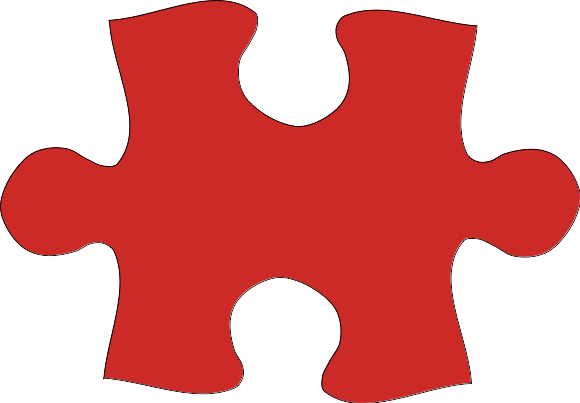 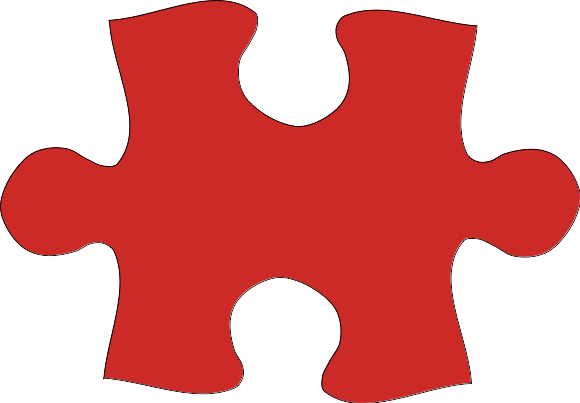 digitaler Schnellhefter
Übungs-tool
Medien-produktion
...
Differenzierung
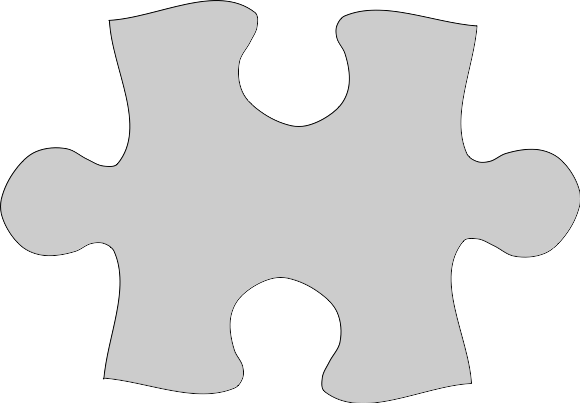 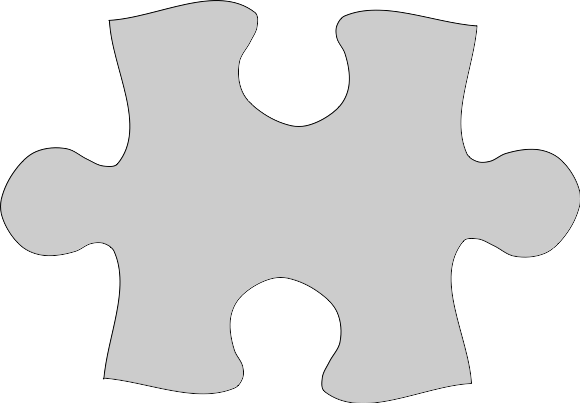 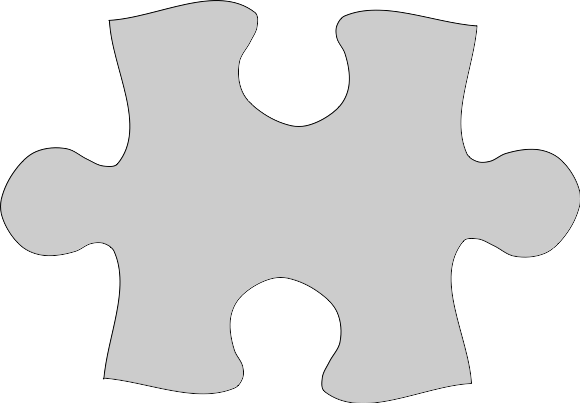 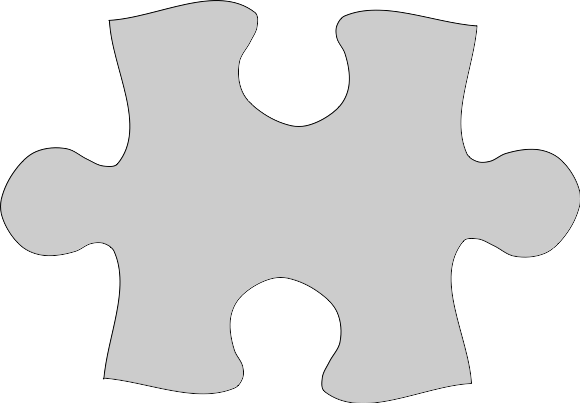 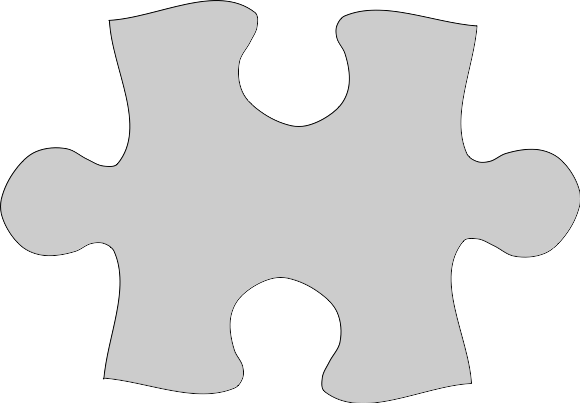 Internet-recherche
Veranschau-lichung
tagesaktuelles Material
digitales Buch
Kollaboration
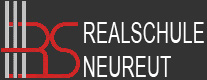 Klasse 10
Arbeit mit persönlichen iPads
Klasse 9
Klasse 8
iPad-Führerschein
Klasse 7
Zunehmender Einsatz der Schulgeräte
Klasse 6
Klasse 5
Basiskurs Medienbildung
Weg in diesem Schuljahr
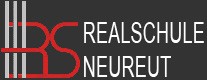 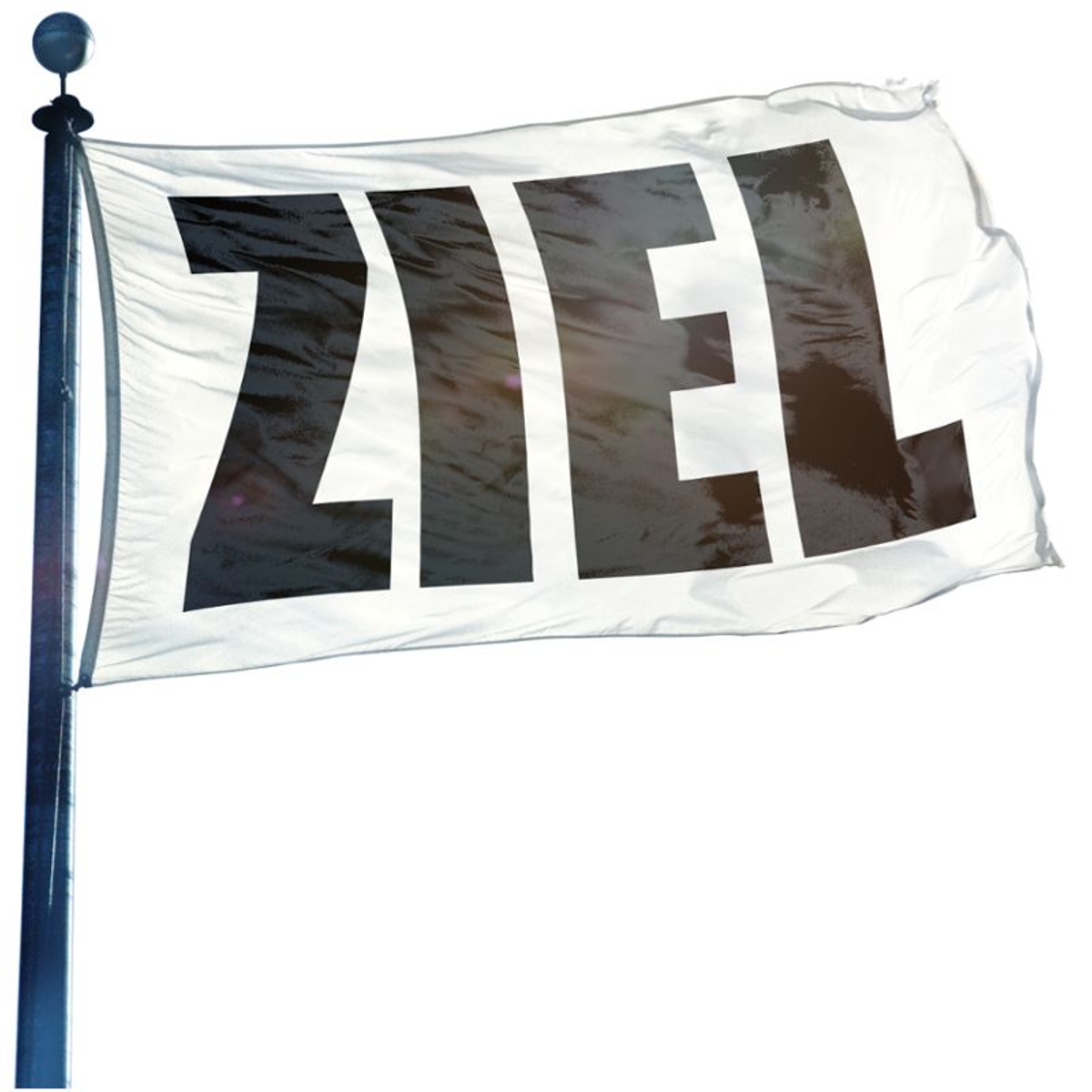 Vorstellung imElternbeirat
1. Eltern-abend
iPad-Führerschein +
Elternschulung
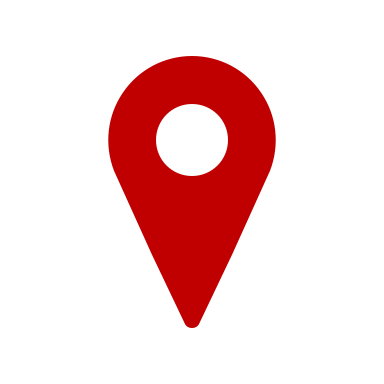 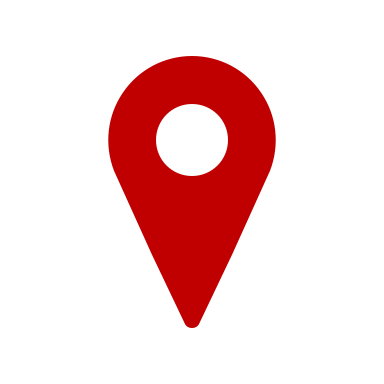 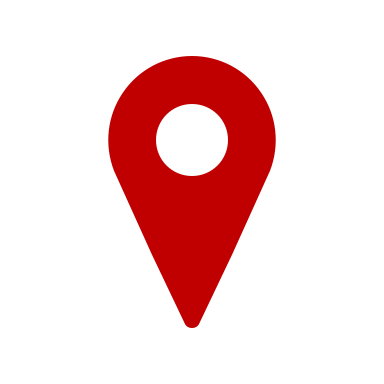 Abstimmung GLK
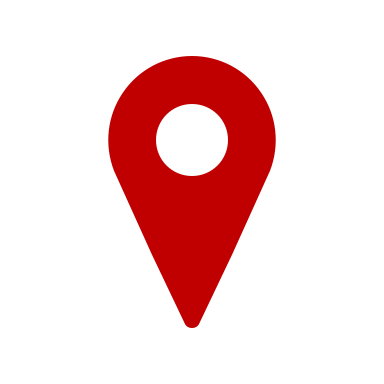 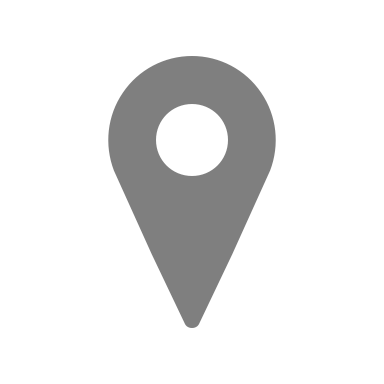 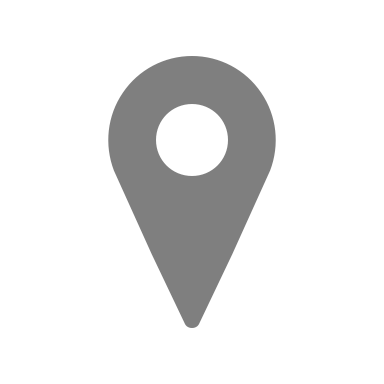 SMV
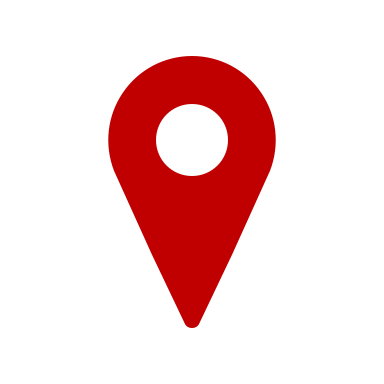 Erste Planungen
AbstimmungSchulkonferenz
Information an Eltern Klasse 7
Erstellung Nutzungsordnung
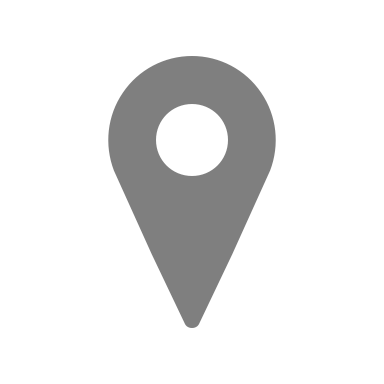 AustauschReferenzschulen
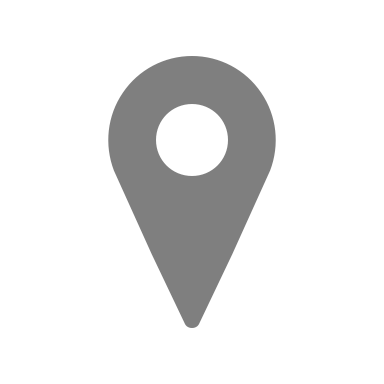 pädagogischerTag
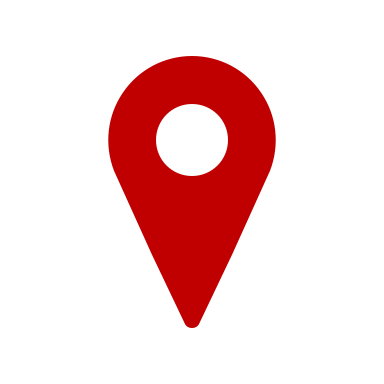 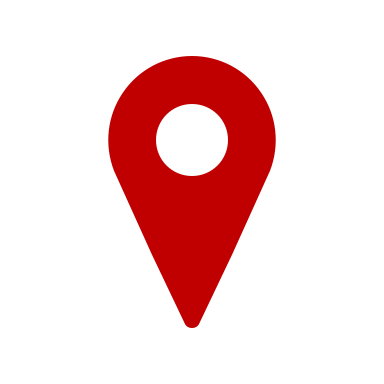 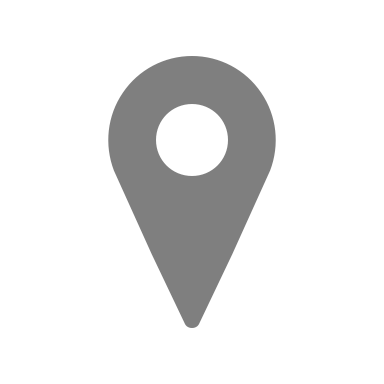 2. Eltern-abend
Lehrerfortbildung
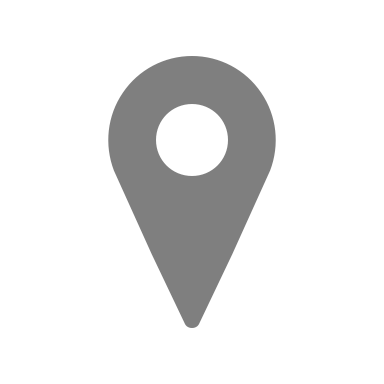 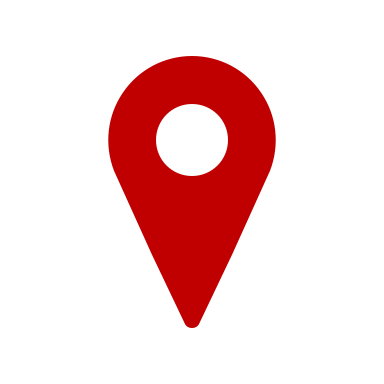 Linkliste für individuelle Fortbildungen
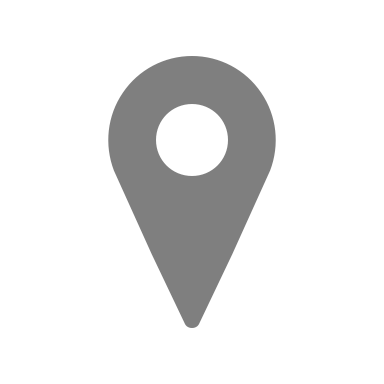 Lehrerfortbildung
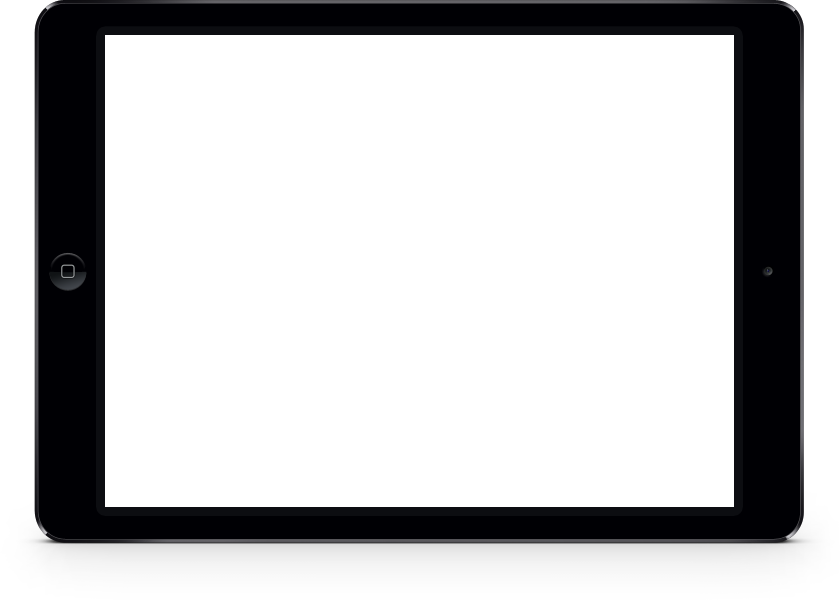 Schüler-gerät
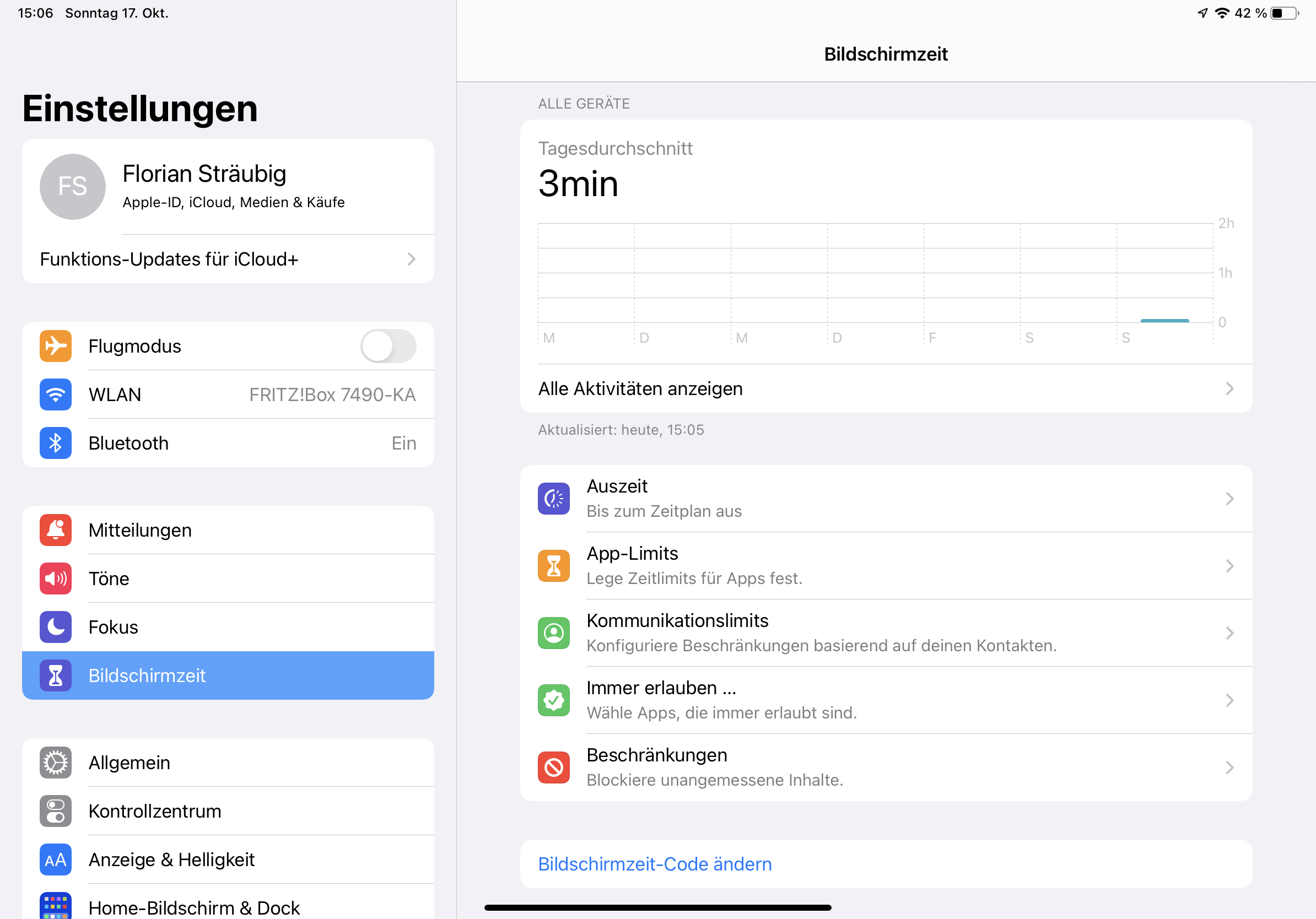 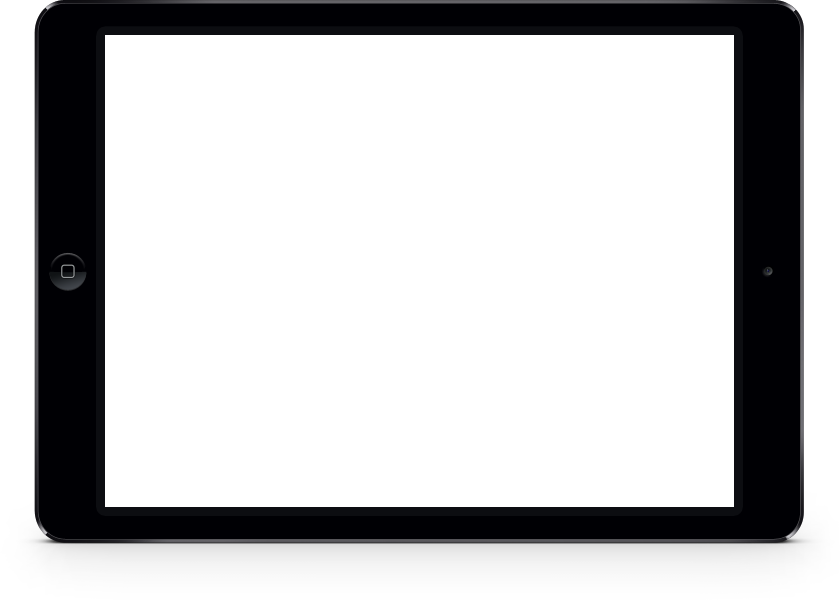 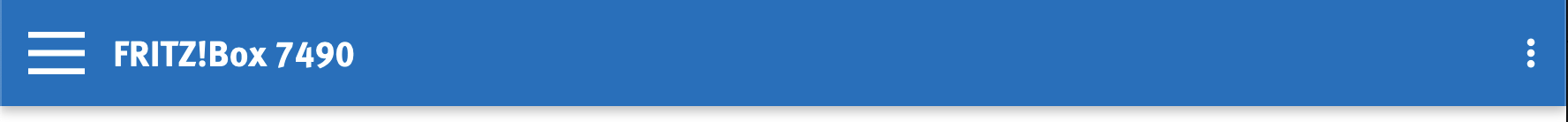 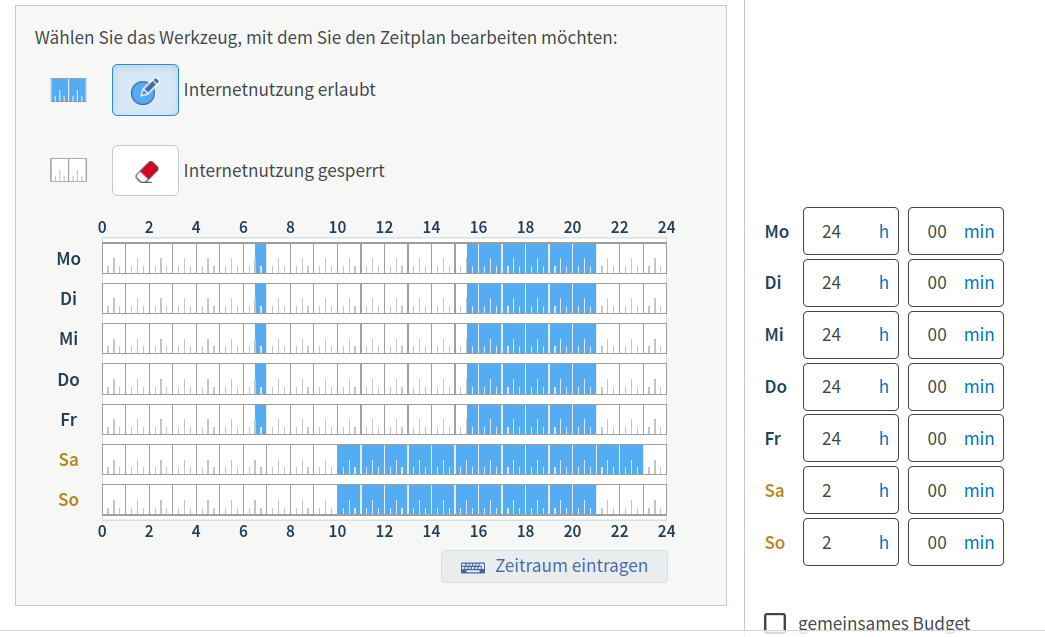 Umfrage
„Ich würde mich für eine iPad-Schulung interessieren.“
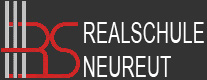 Anschaffung und Finanzierung
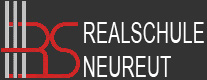 Option 1: Schulshop für Eltern
ca. 10 – 15 € pro Monat
-> auch als montal. Finanzierung bei Partnerfirma bezahlbar
-> inkl. Versicherung und Zubehör möglich
Option 2: Direktkauf durch Eltern
z. B. 325 €(2019)
-> Es können auch gebrauchte Geräte beschafft werden (z. B. bei AfB)
-> Leasing von Zubehör möglich (z. B. bei Grover)
Option 3: Leihgeräte-Pool der Schule
Leih-vertrag
-> in Absprache mit der Klassenleitung
-> derzeit ca. 70 Geräte zur Verfügung
alle Preisangaben ohne Gewähr
Schulshop
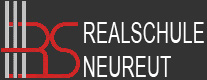 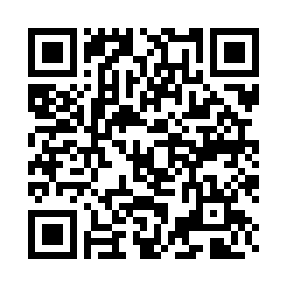 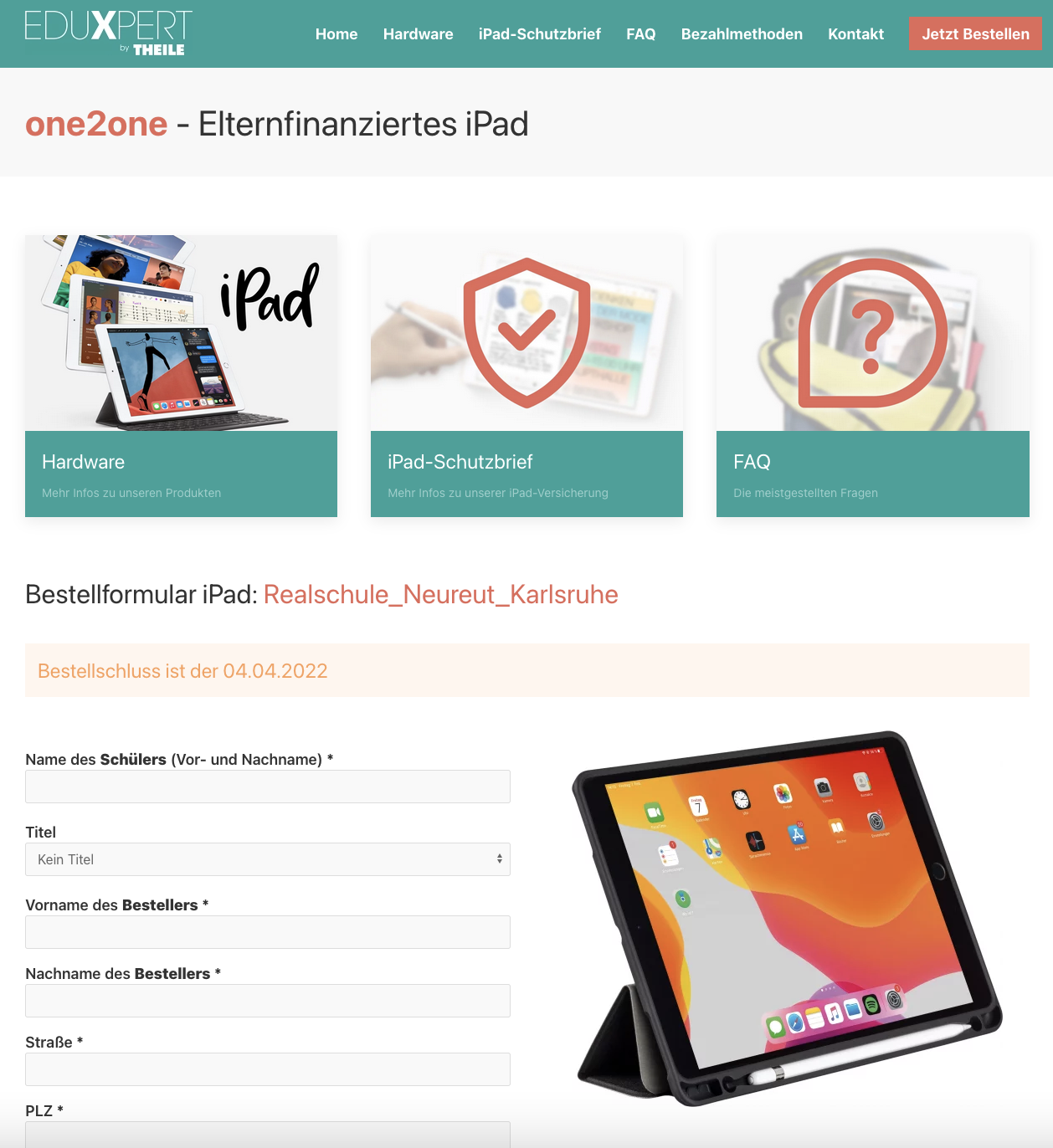 https://www.ipadinschule.de/schulen/realschule_neureut_karlsruhe/
Passwort:
Erhalten Sie über die Klassenlehrperson!
Zeit für Ihre Fragen!
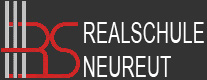 Bildnachweise:
Shutterstock/metamorworks)
https://www.globetrotter.de/victorinox-schweizer-taschenmesser-climber-klassisch-rot-1029720/
https://store.storeimages.cdn-apple.com/4668/as-images.apple.com/is/ipad-2020-gallery-1?wid=2824&hei=2400&fmt=jpeg&qlt=80&.v=1598634353000

https://cdn.mdr.de/nachrichten/deutschland/ipad-100-resimage_v-variantBig24x9_w-1280.jpg?version=22578